In our class in May
W naszej klasie w maju
Festiwal “Dookoła Świata”
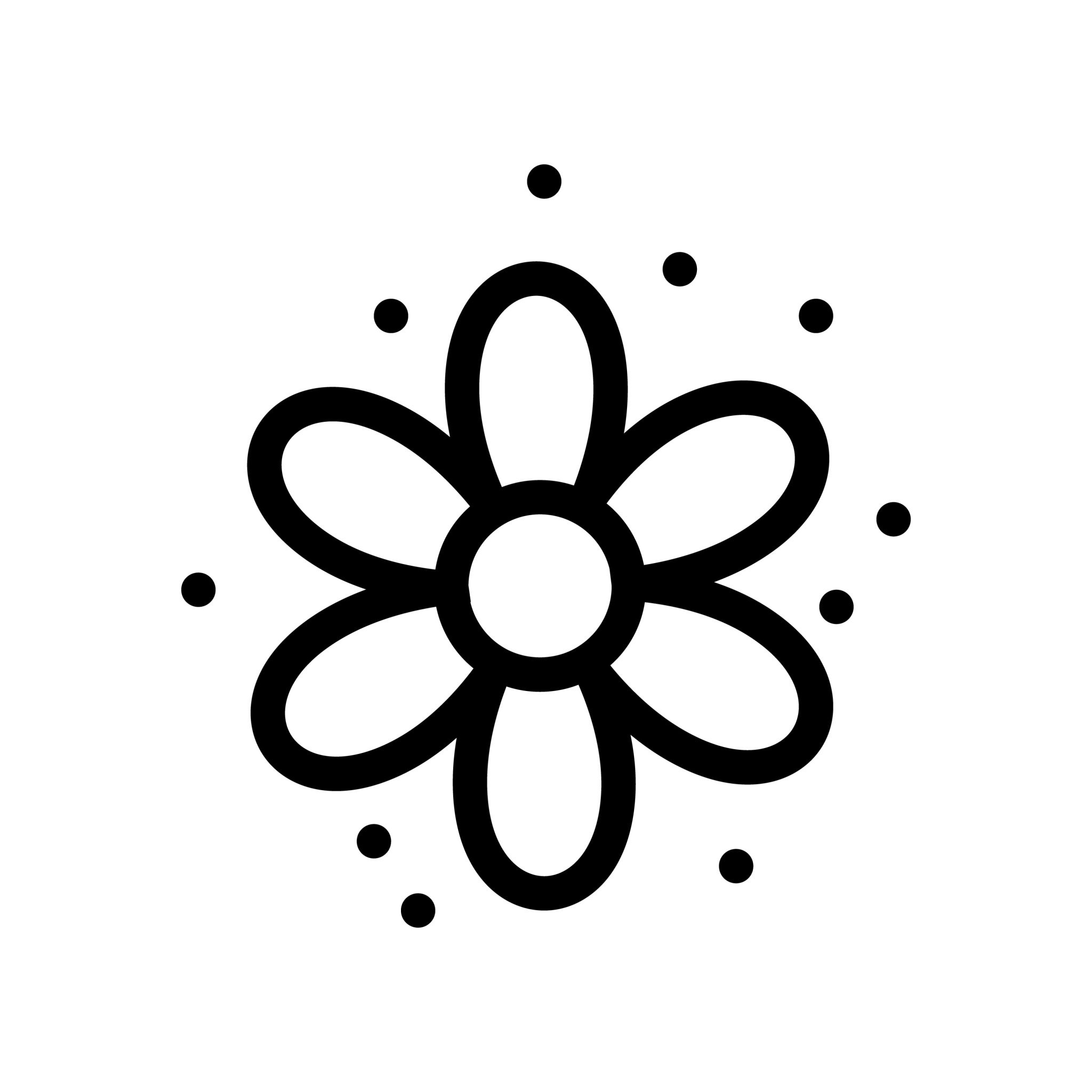 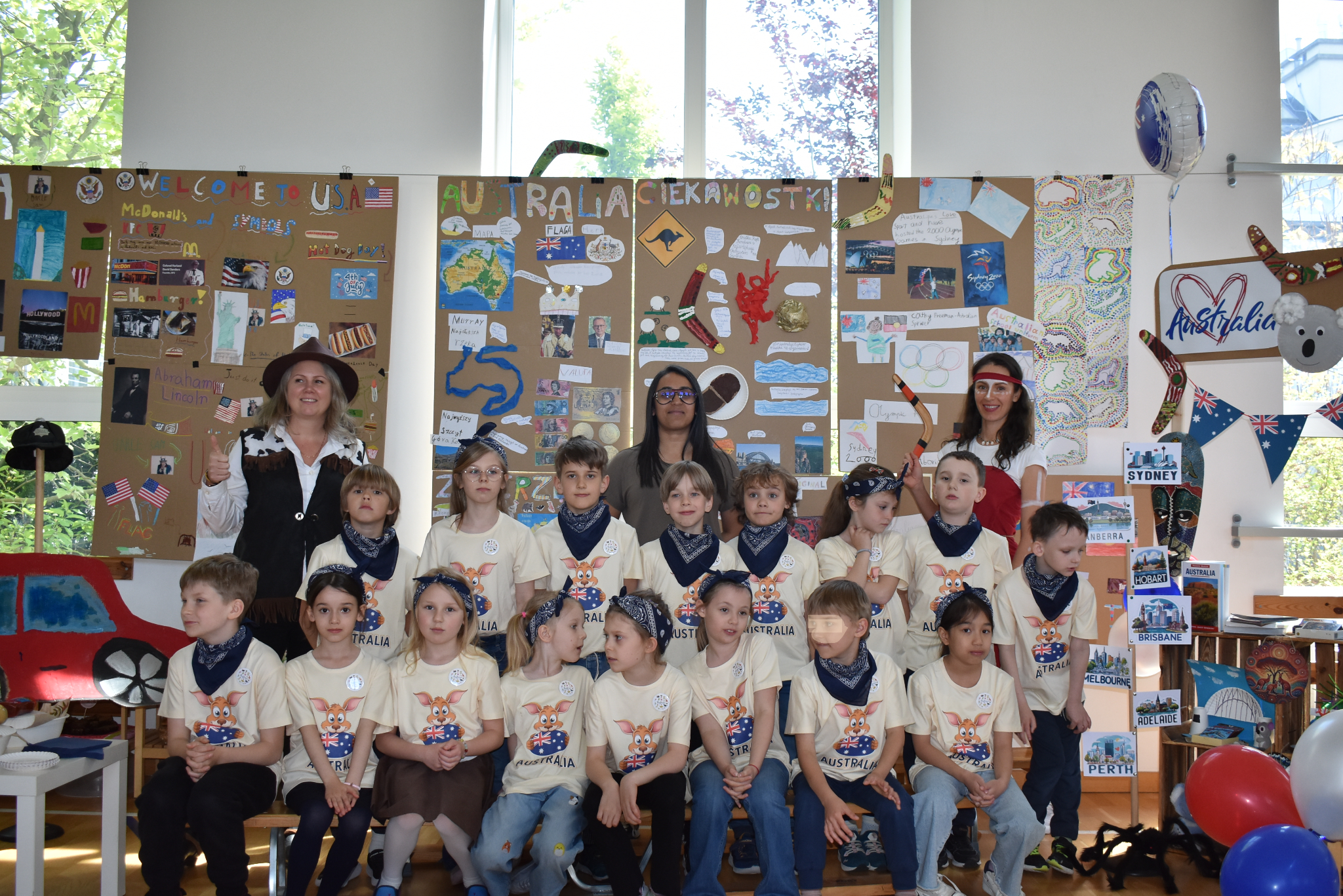 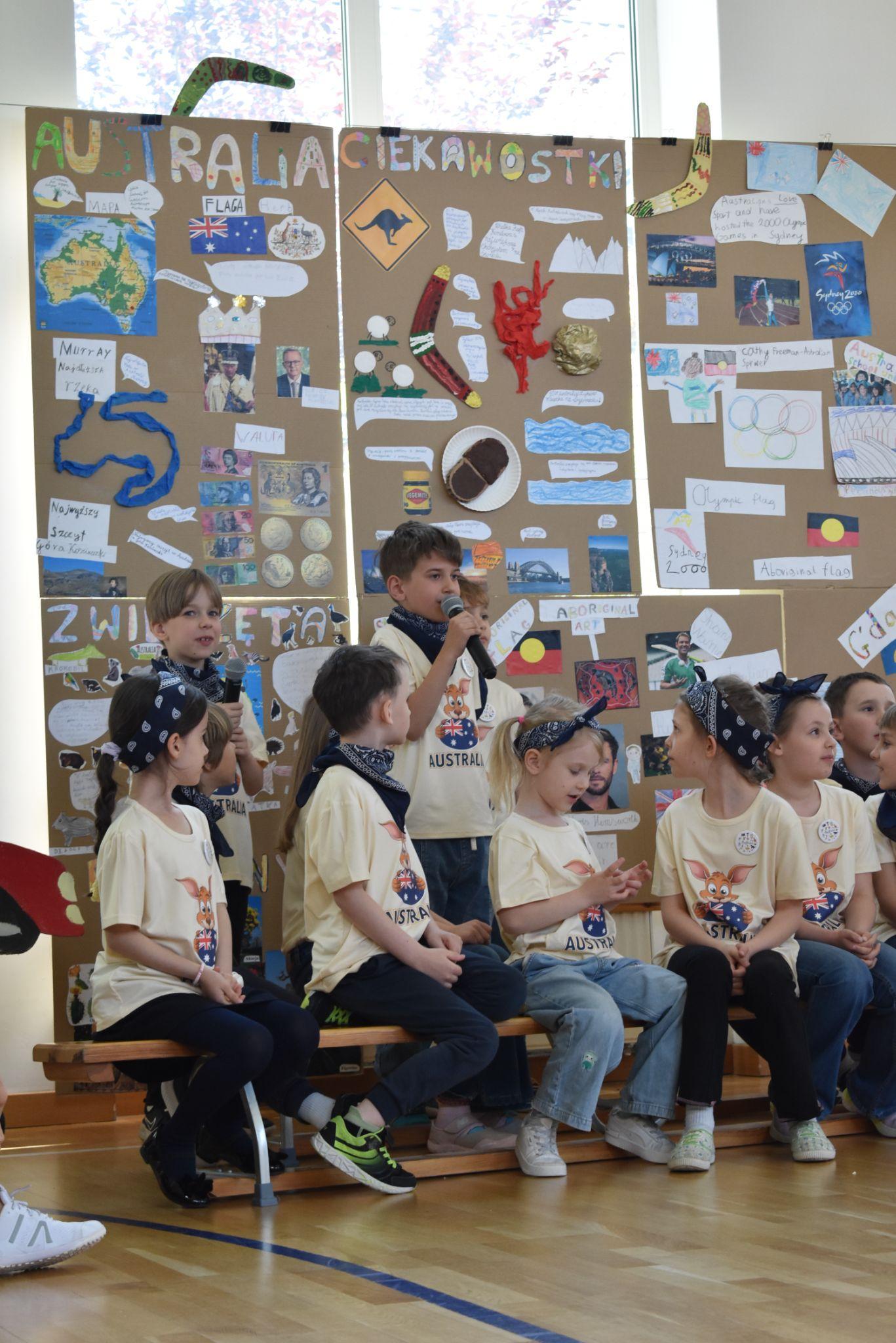 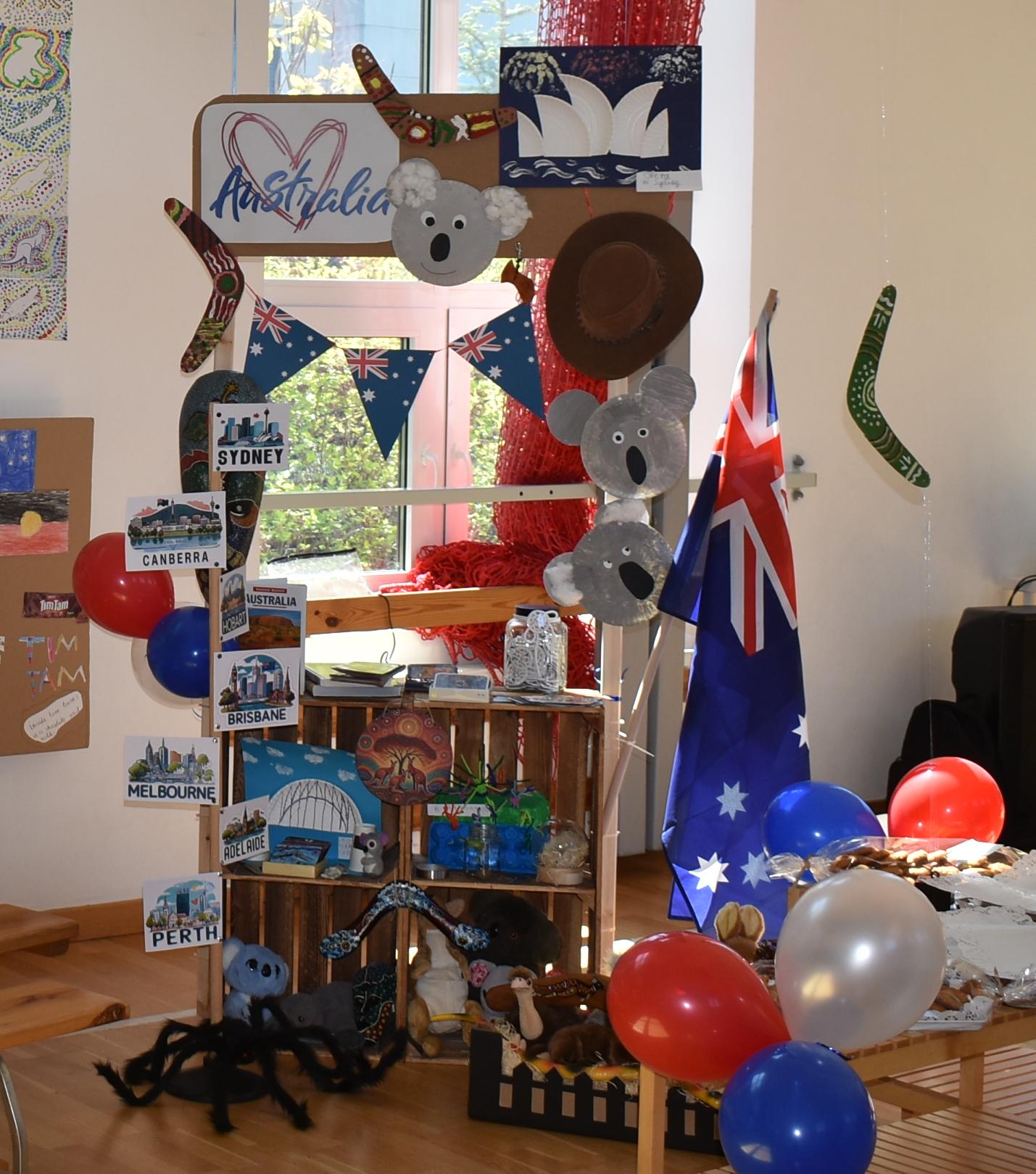 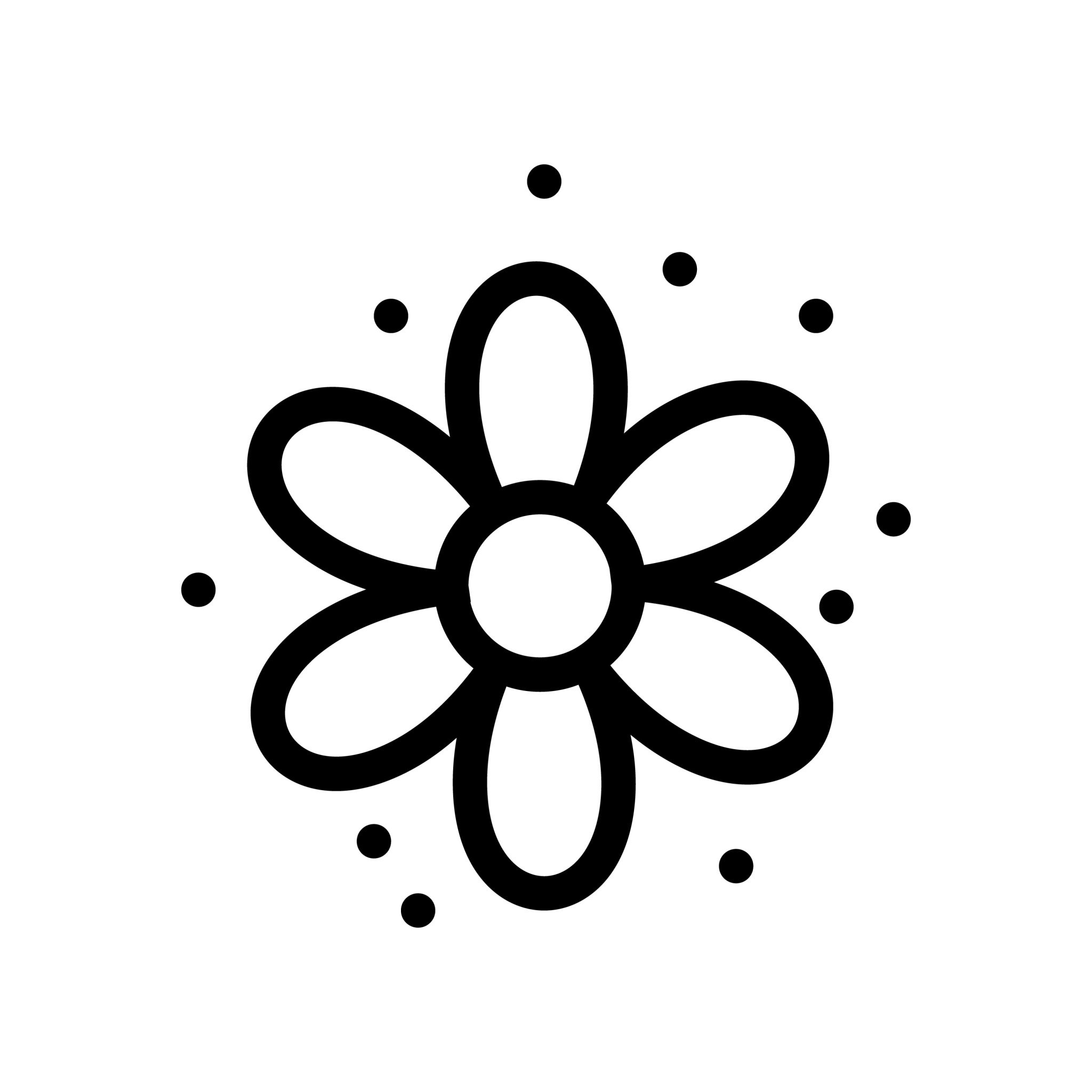 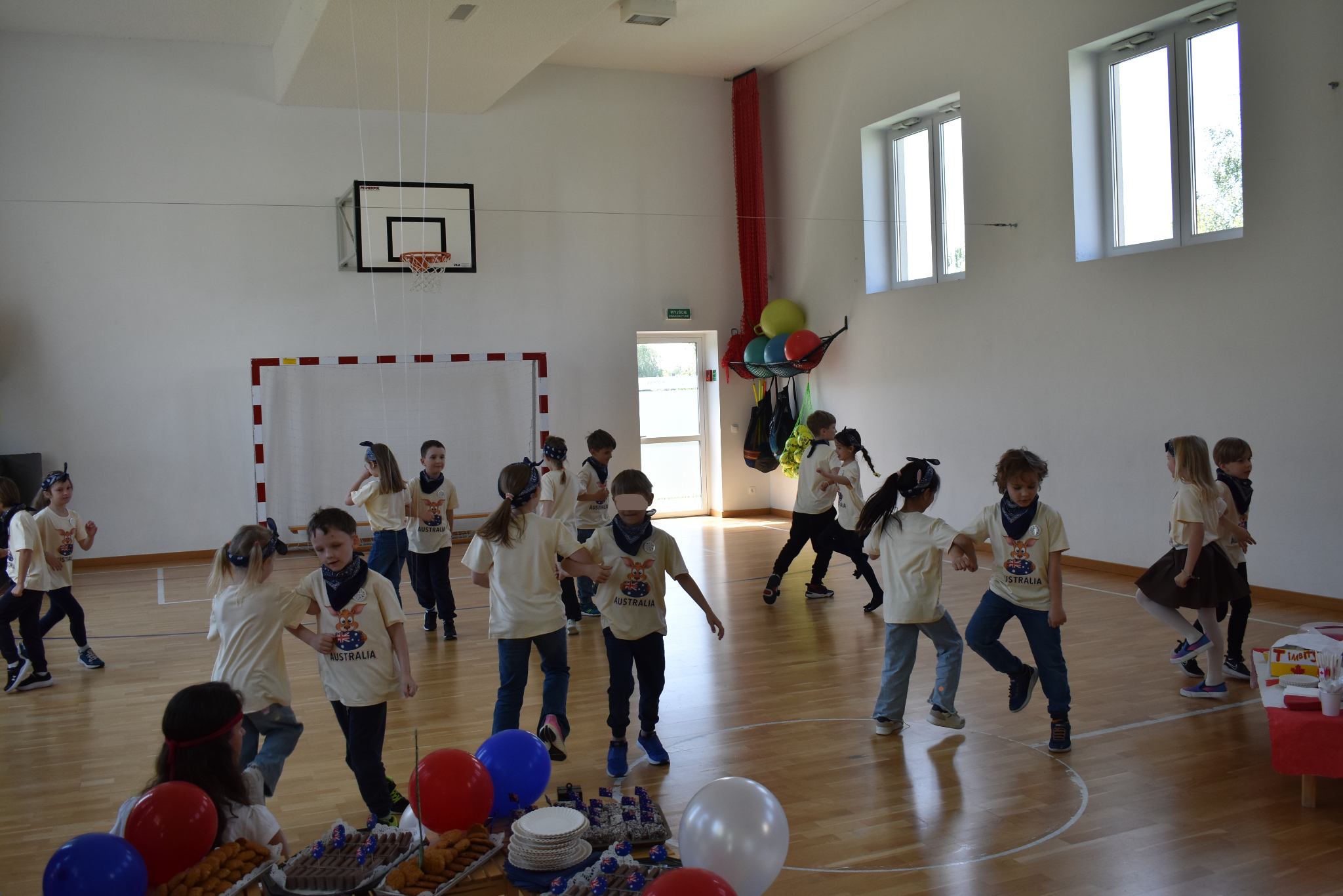 Omawiamy lekturę “Nasza mama czarodziejka”
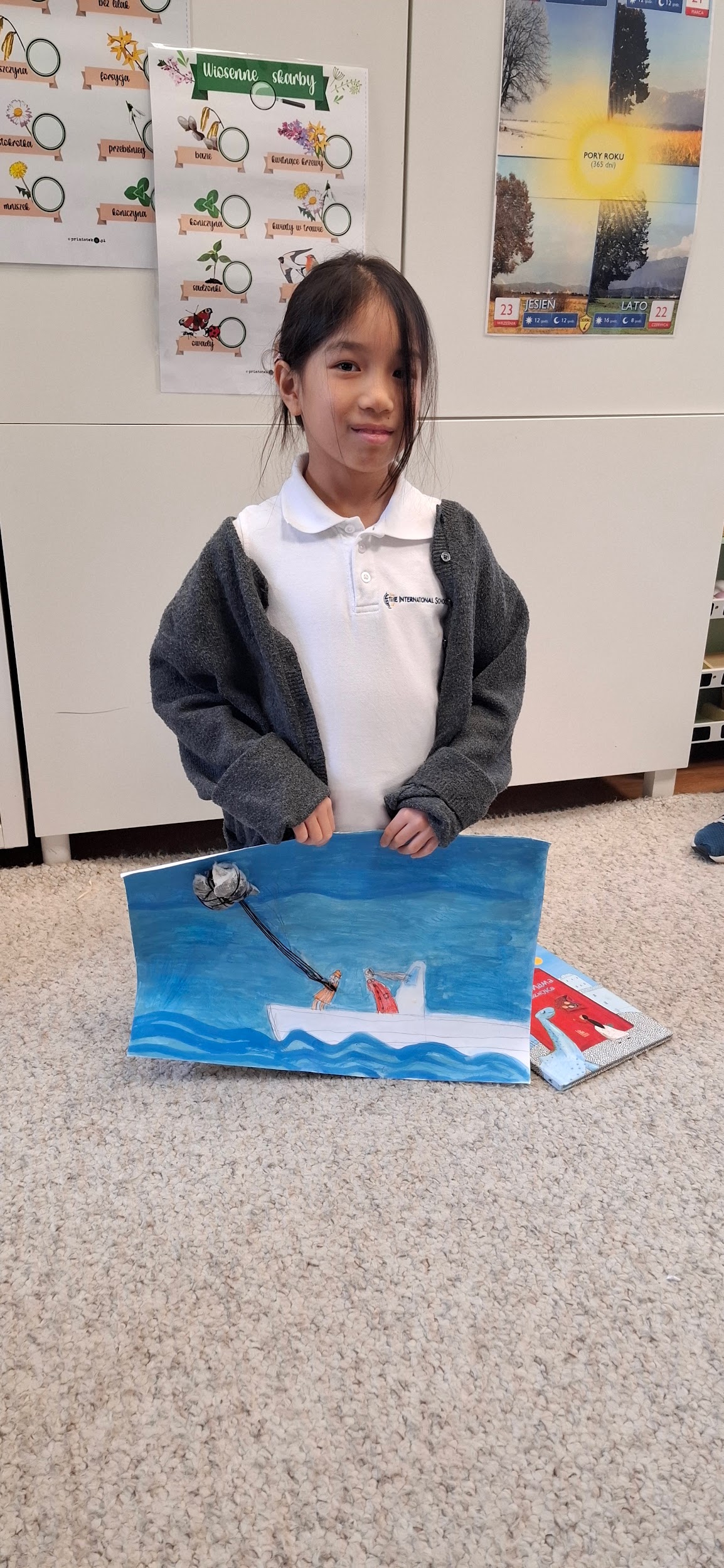 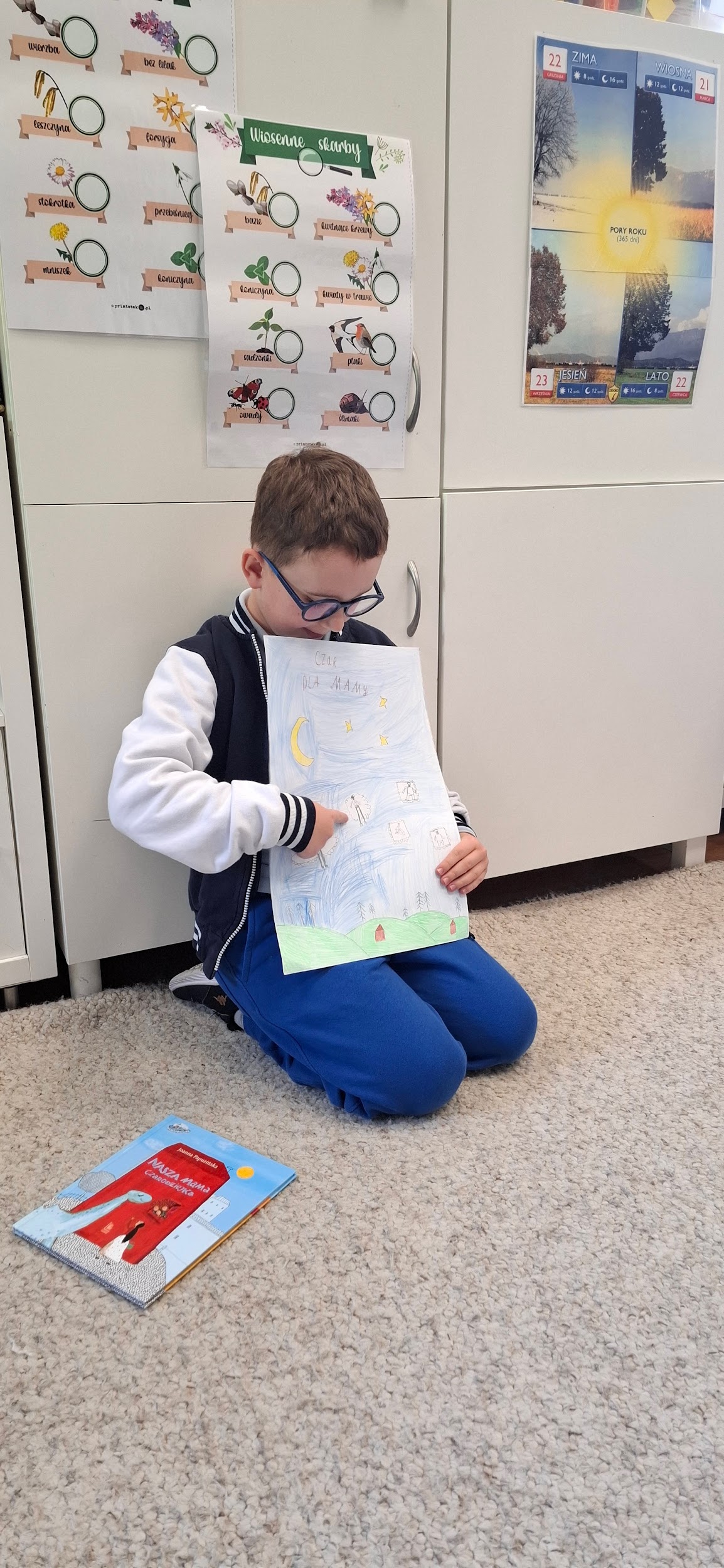 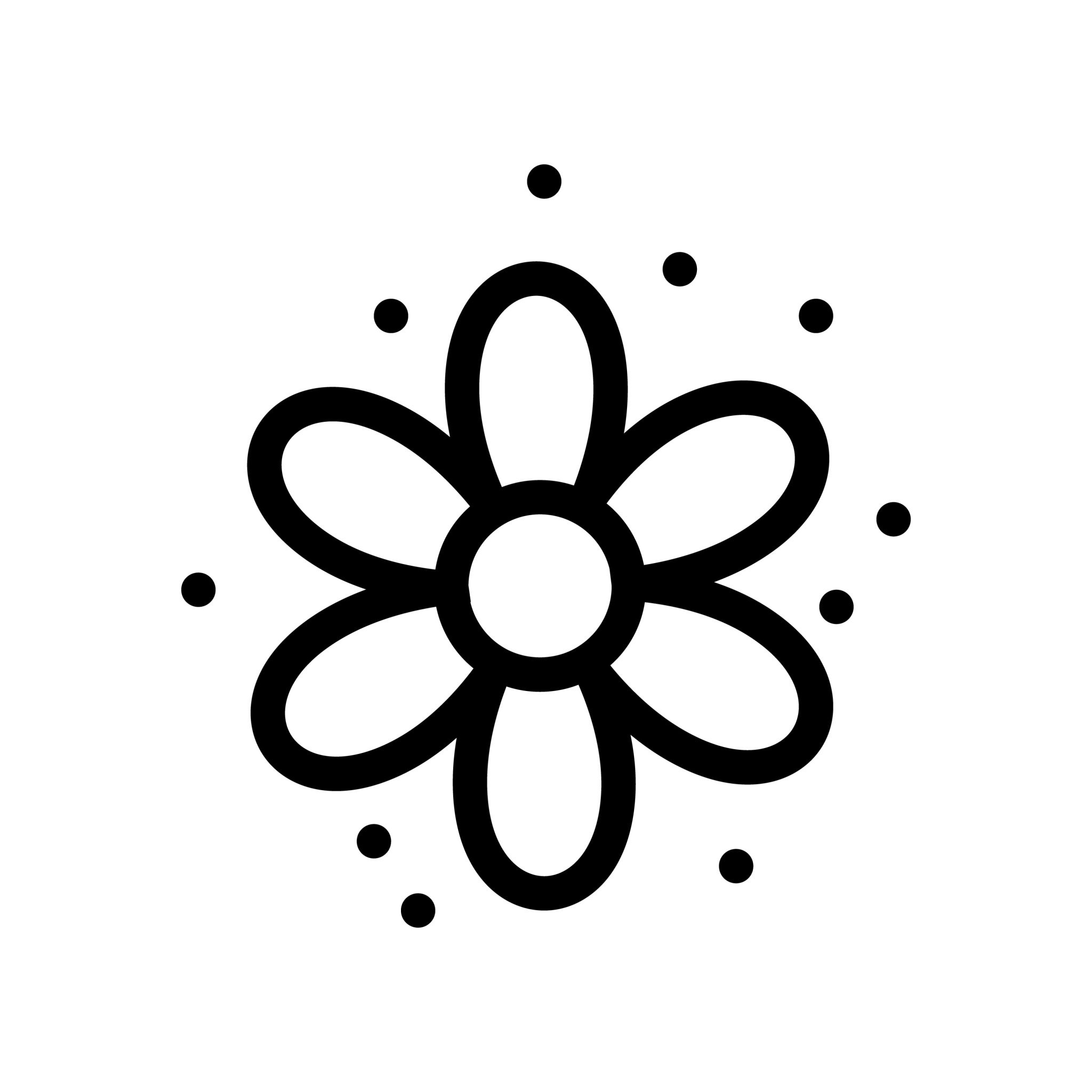 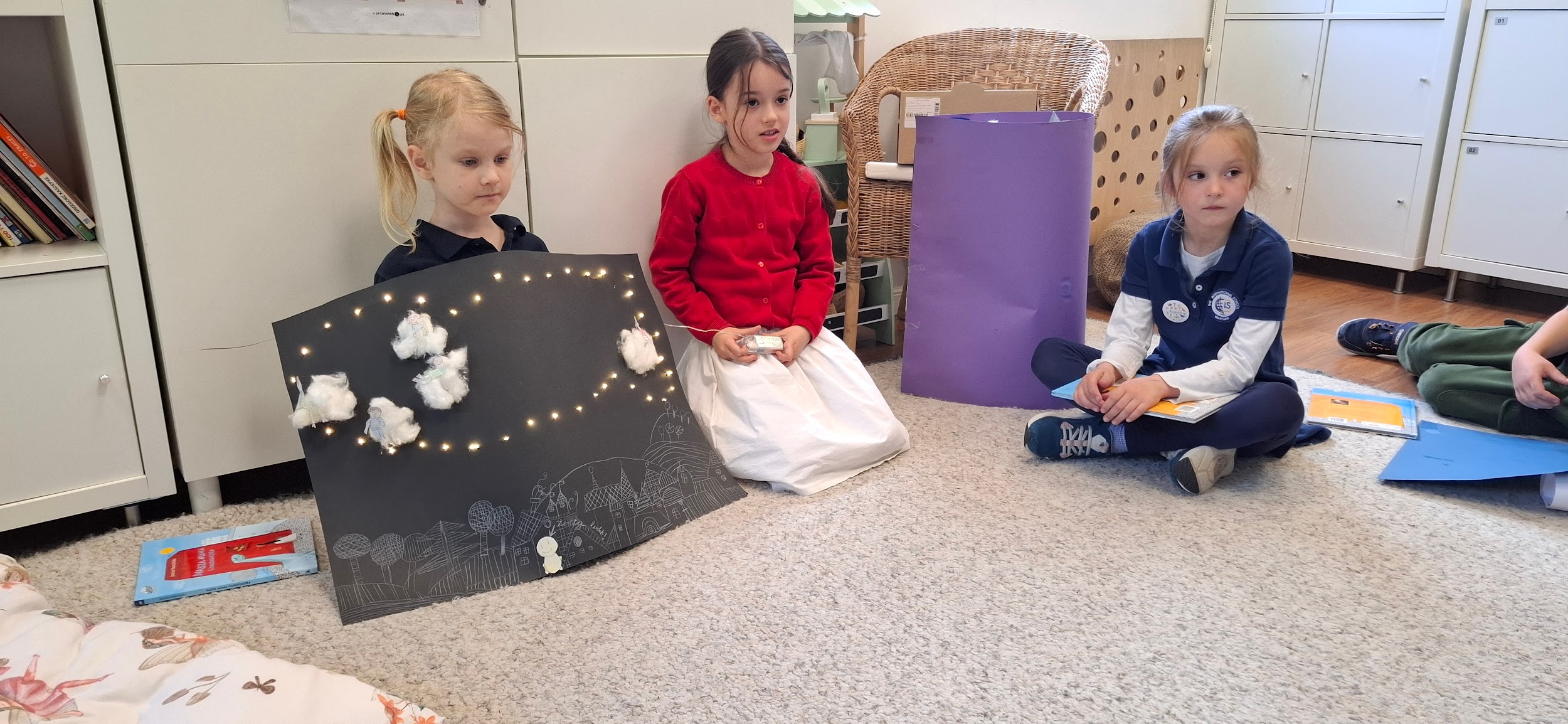 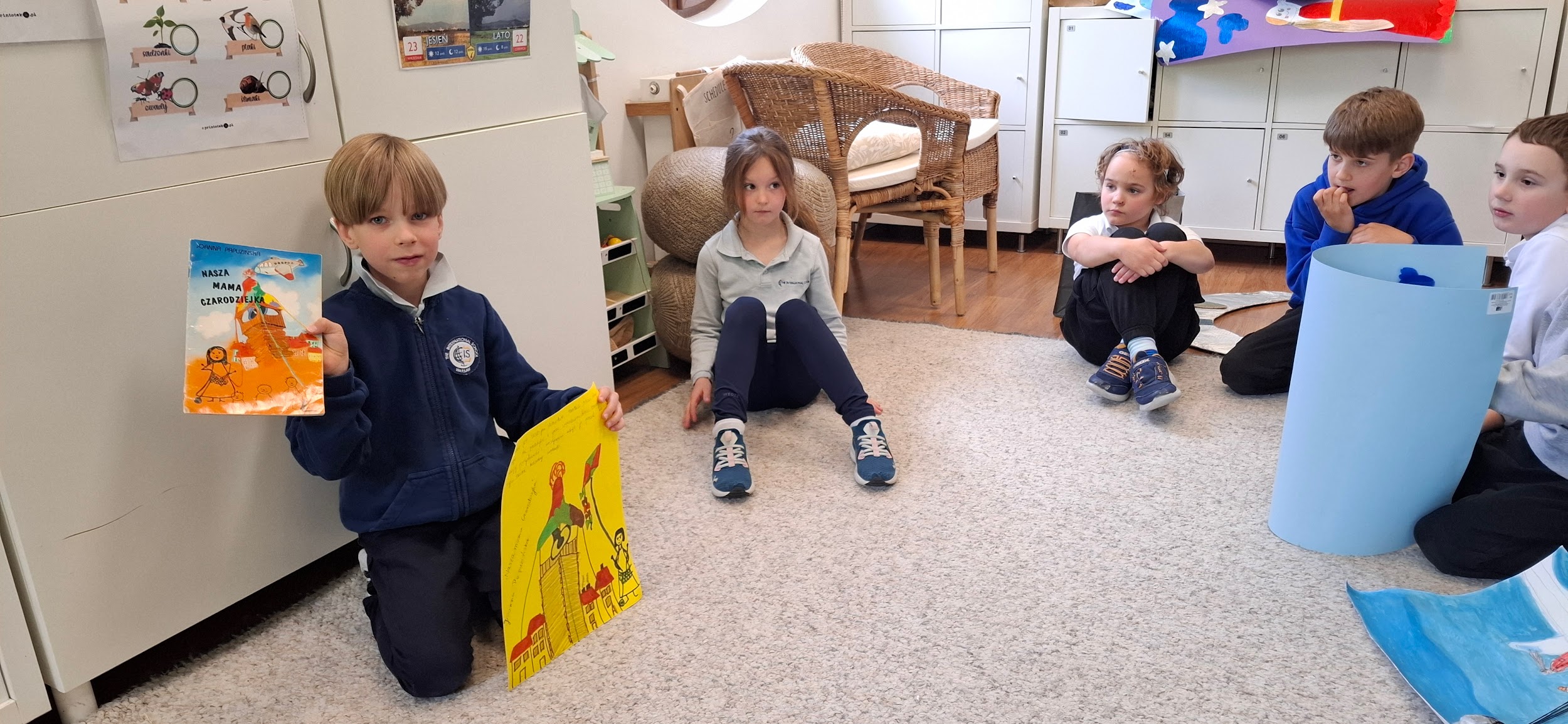 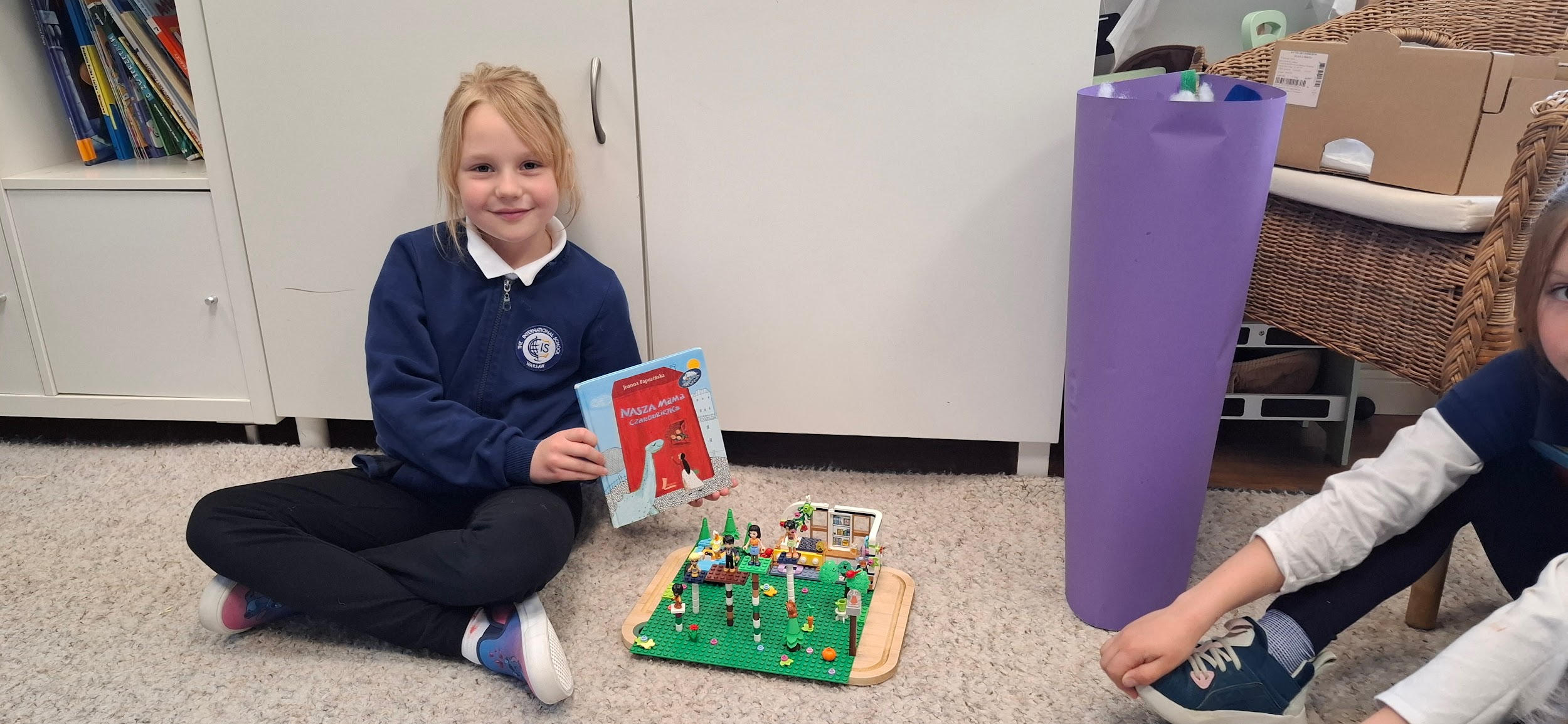 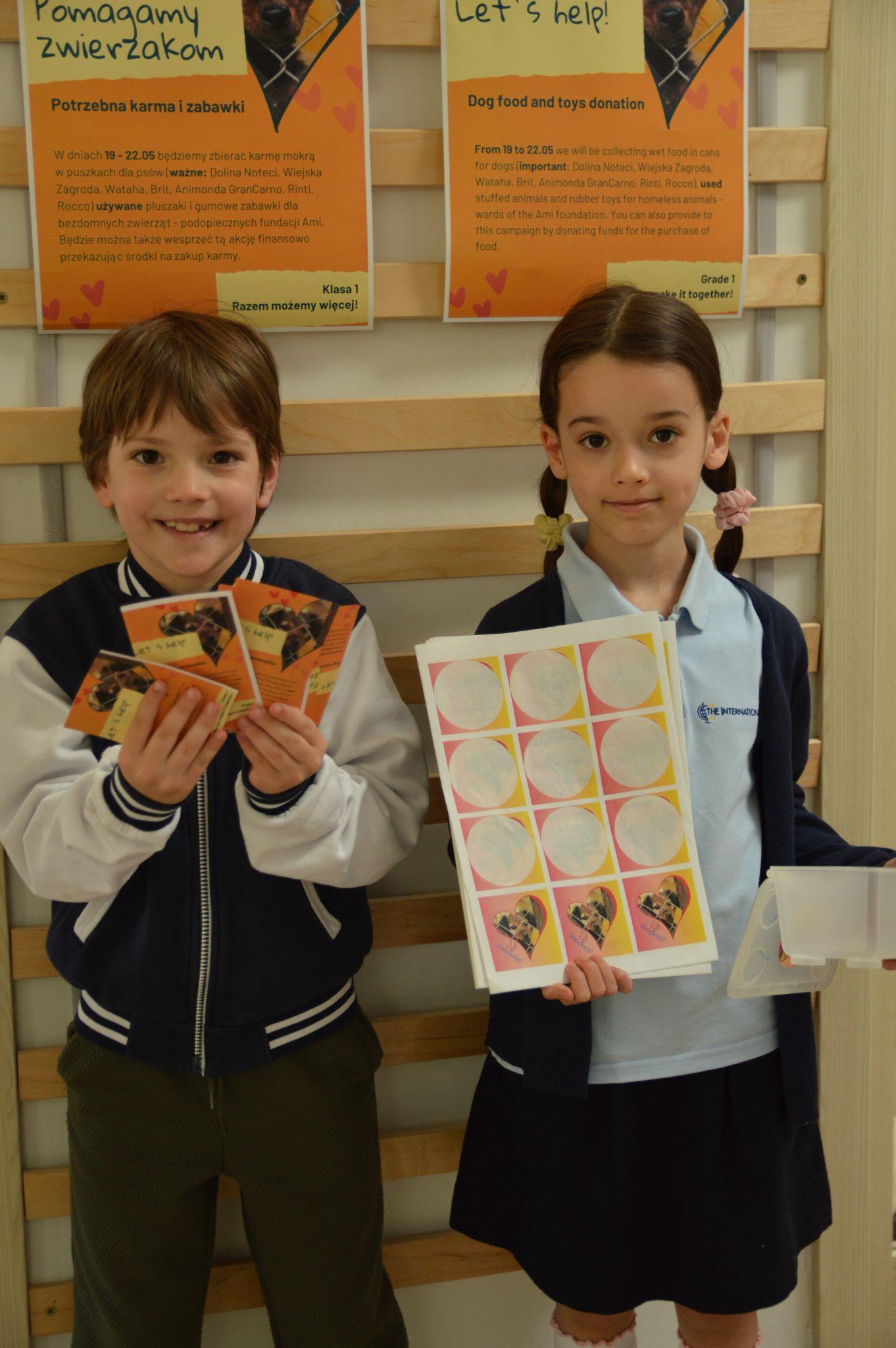 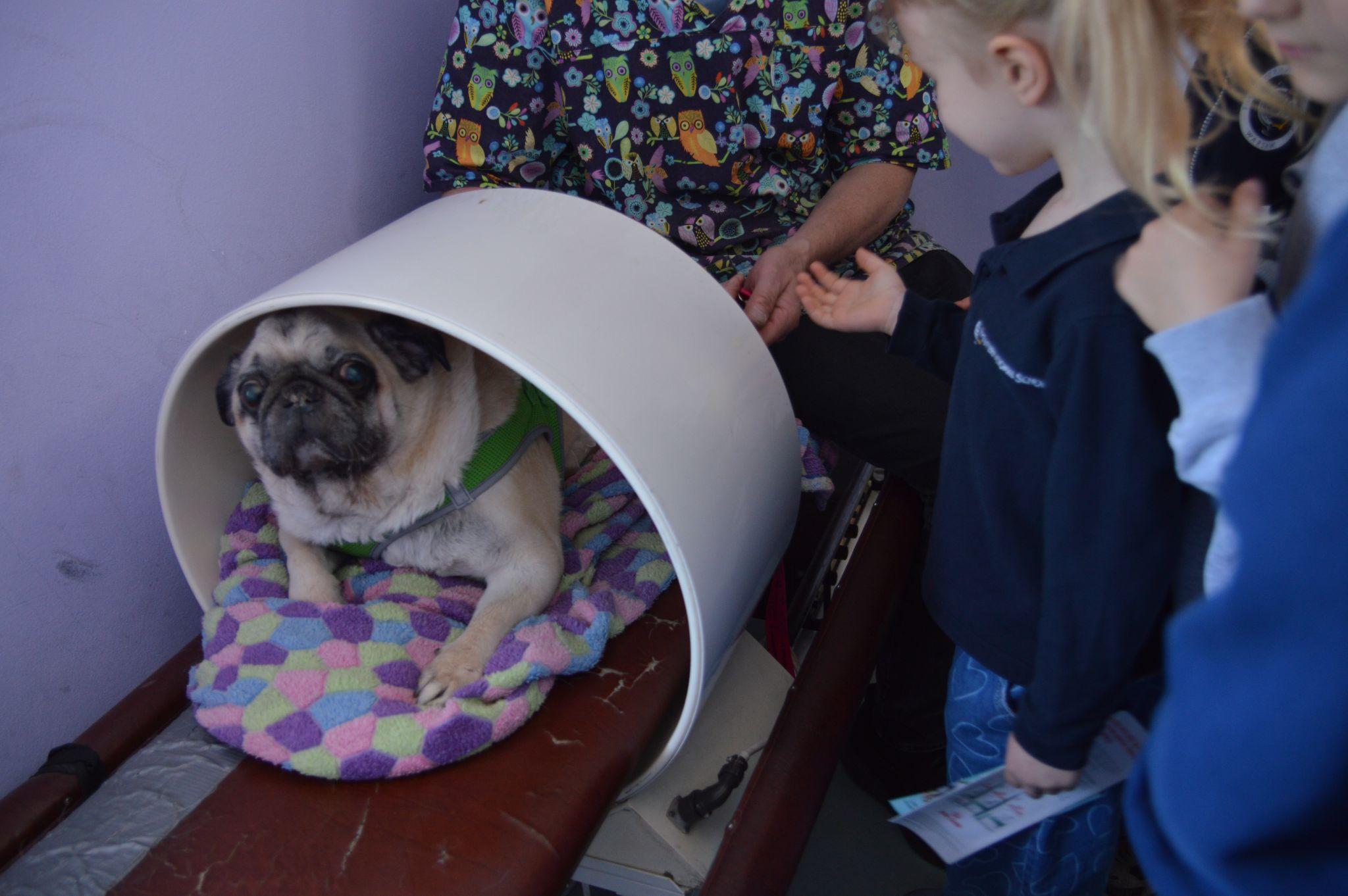 Projekt “Zwierzęta”
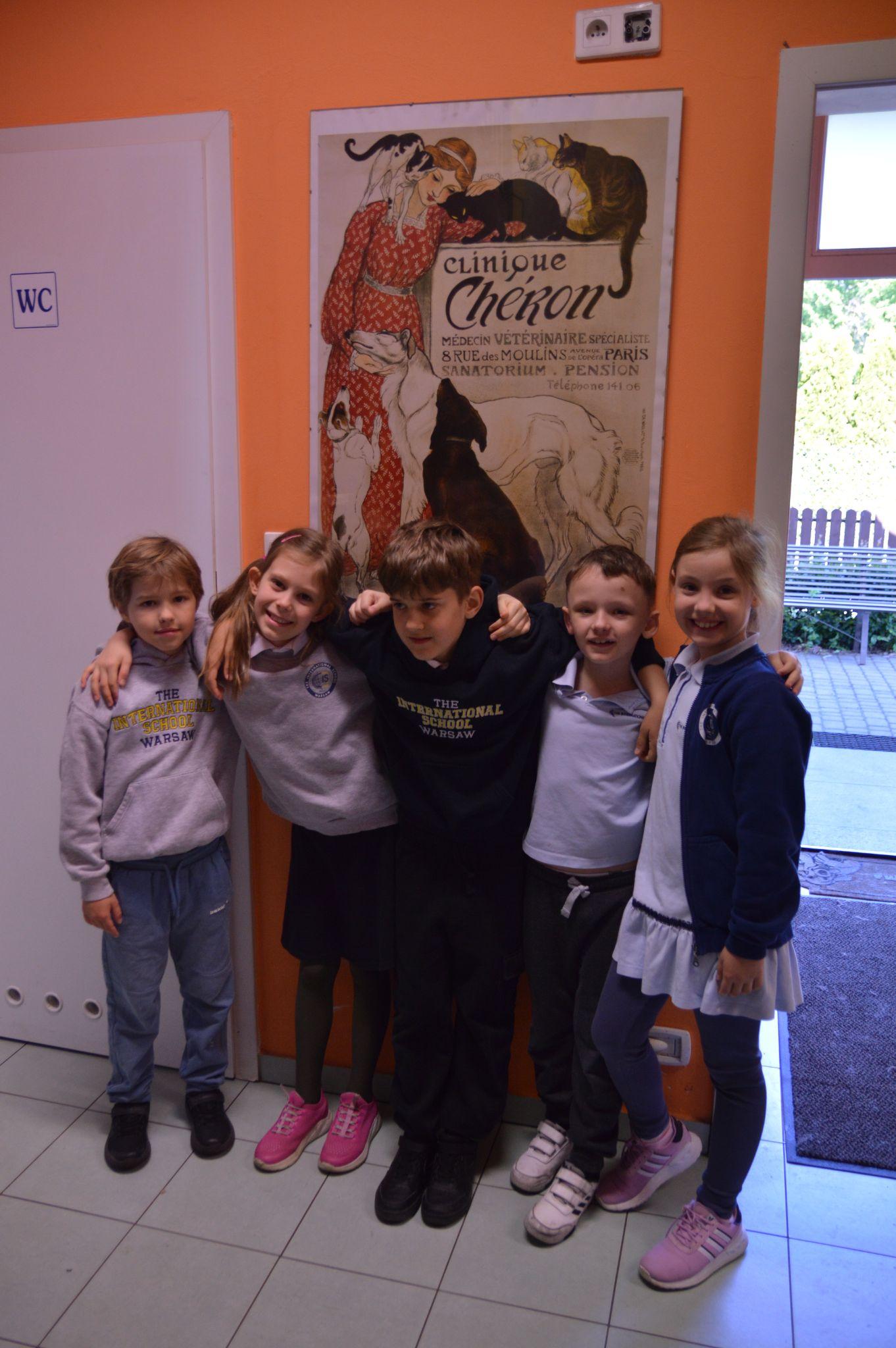 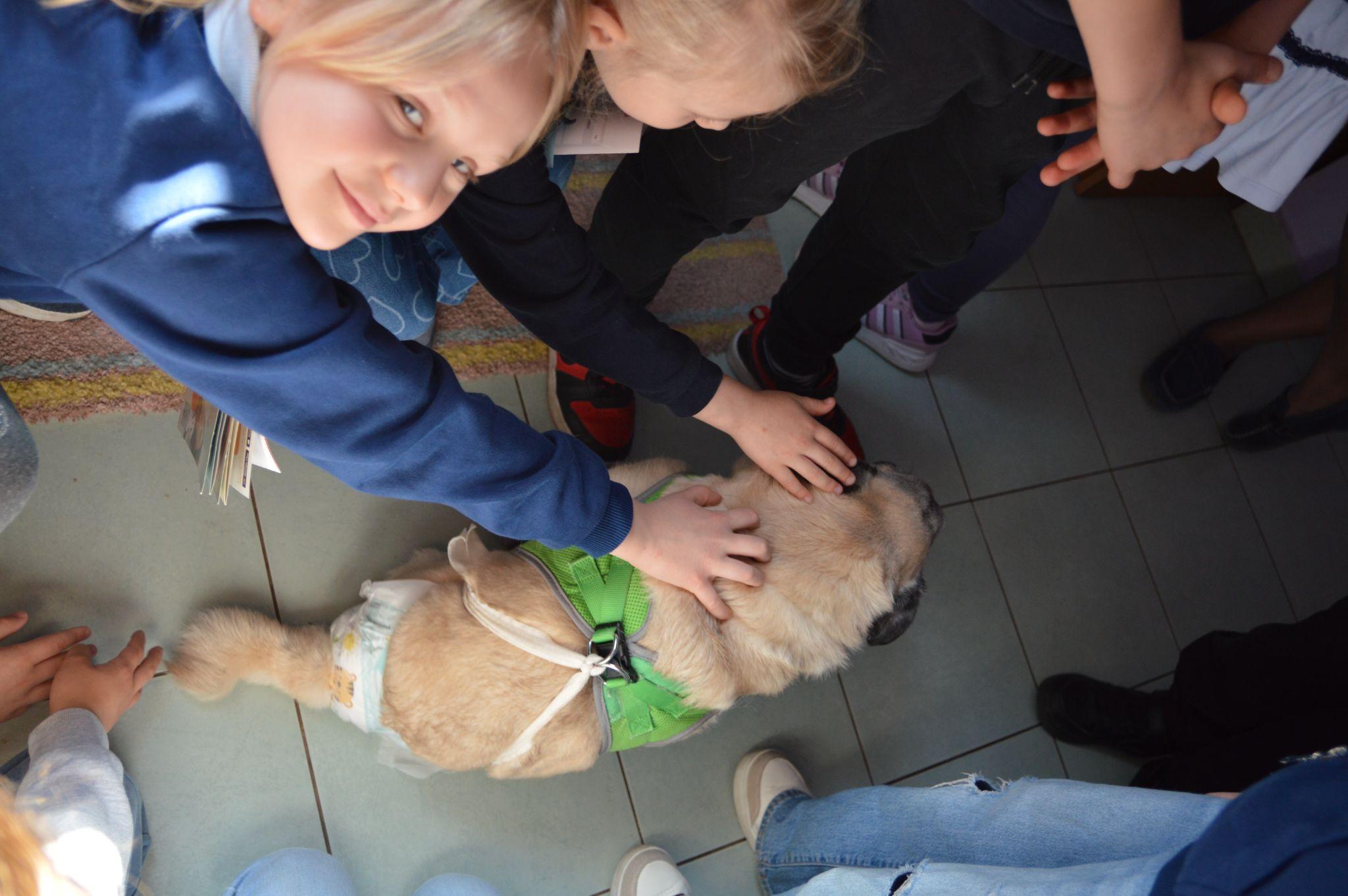 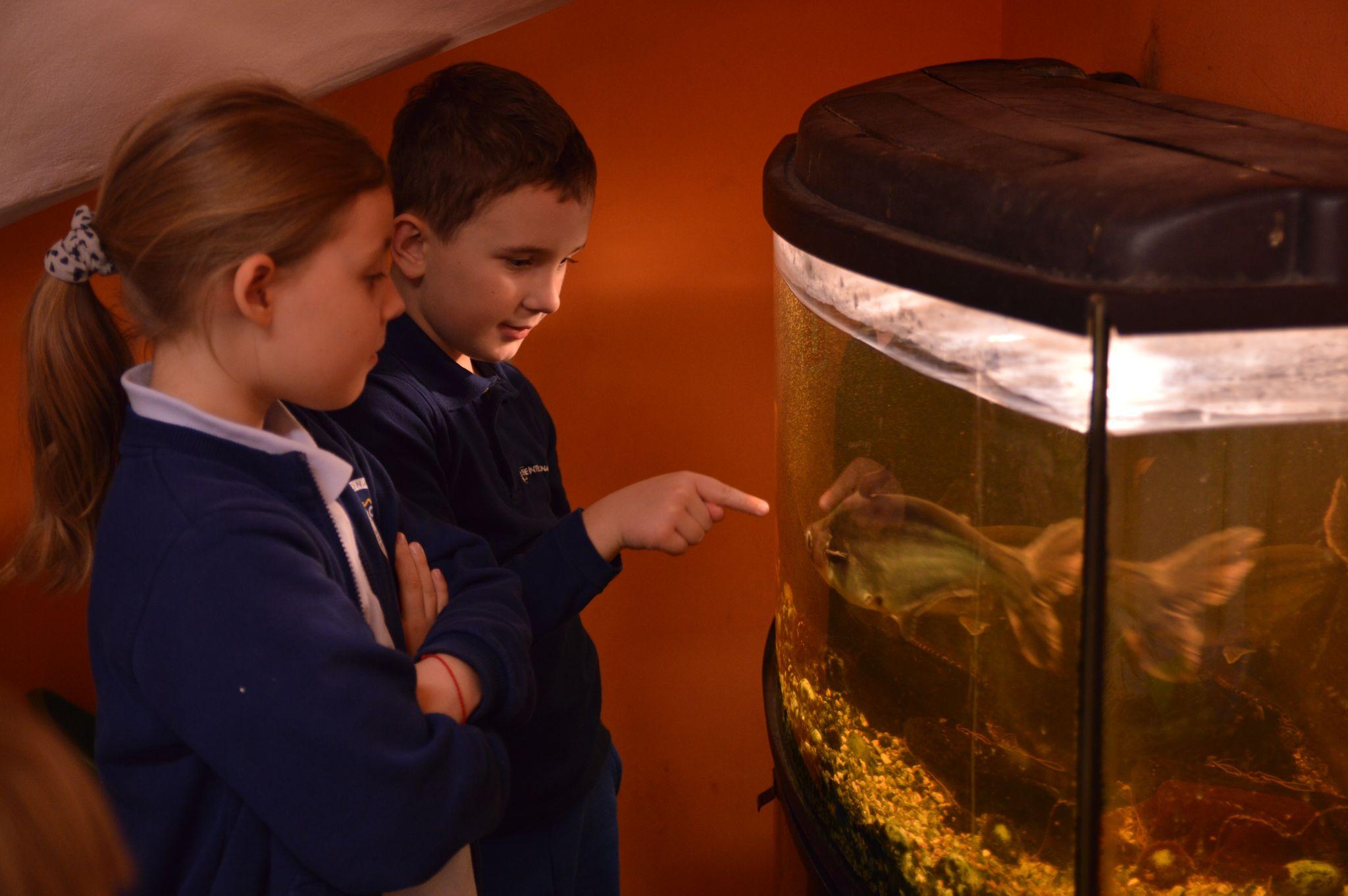 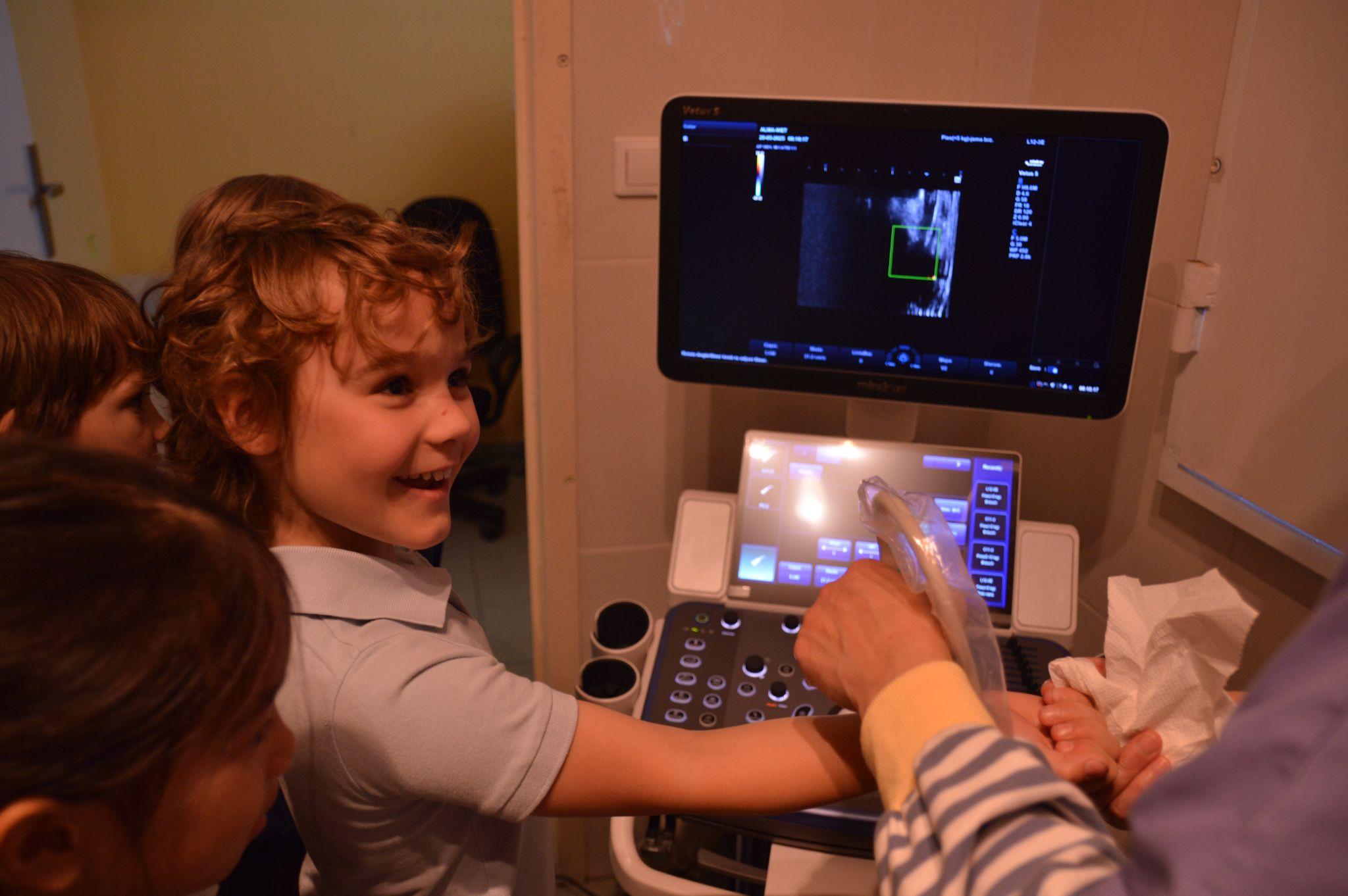 Projekt “Zwierzęta”
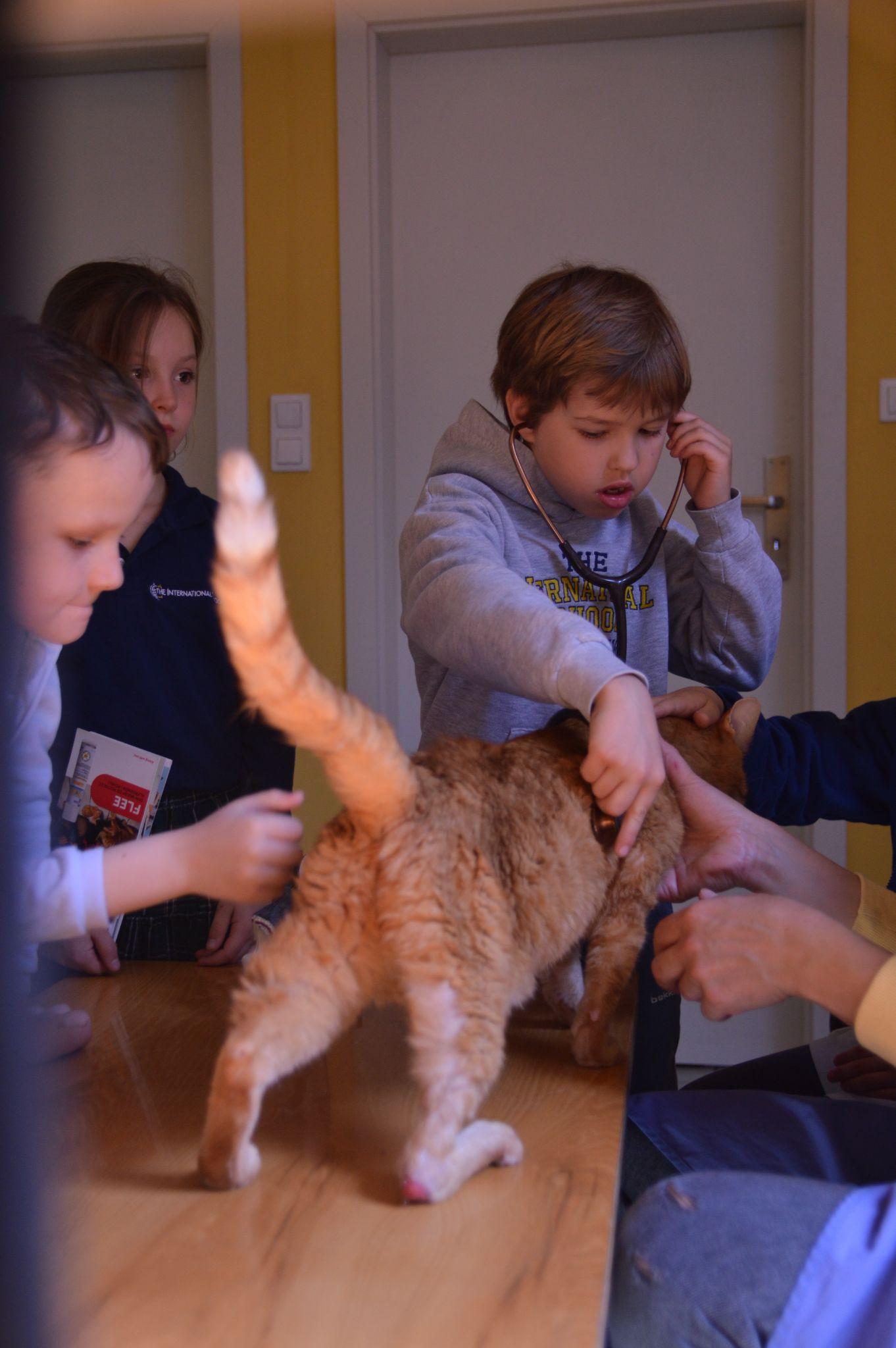 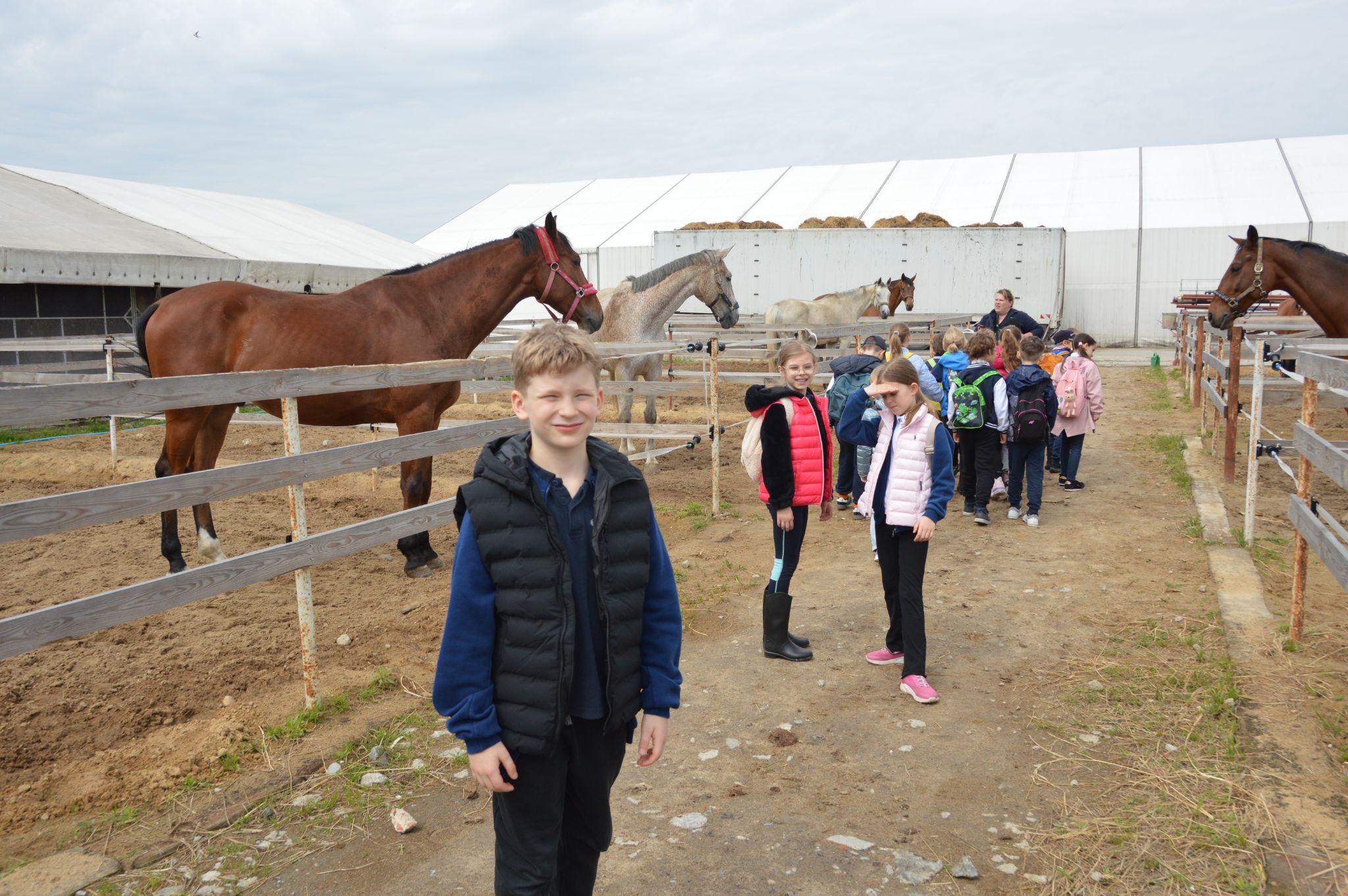 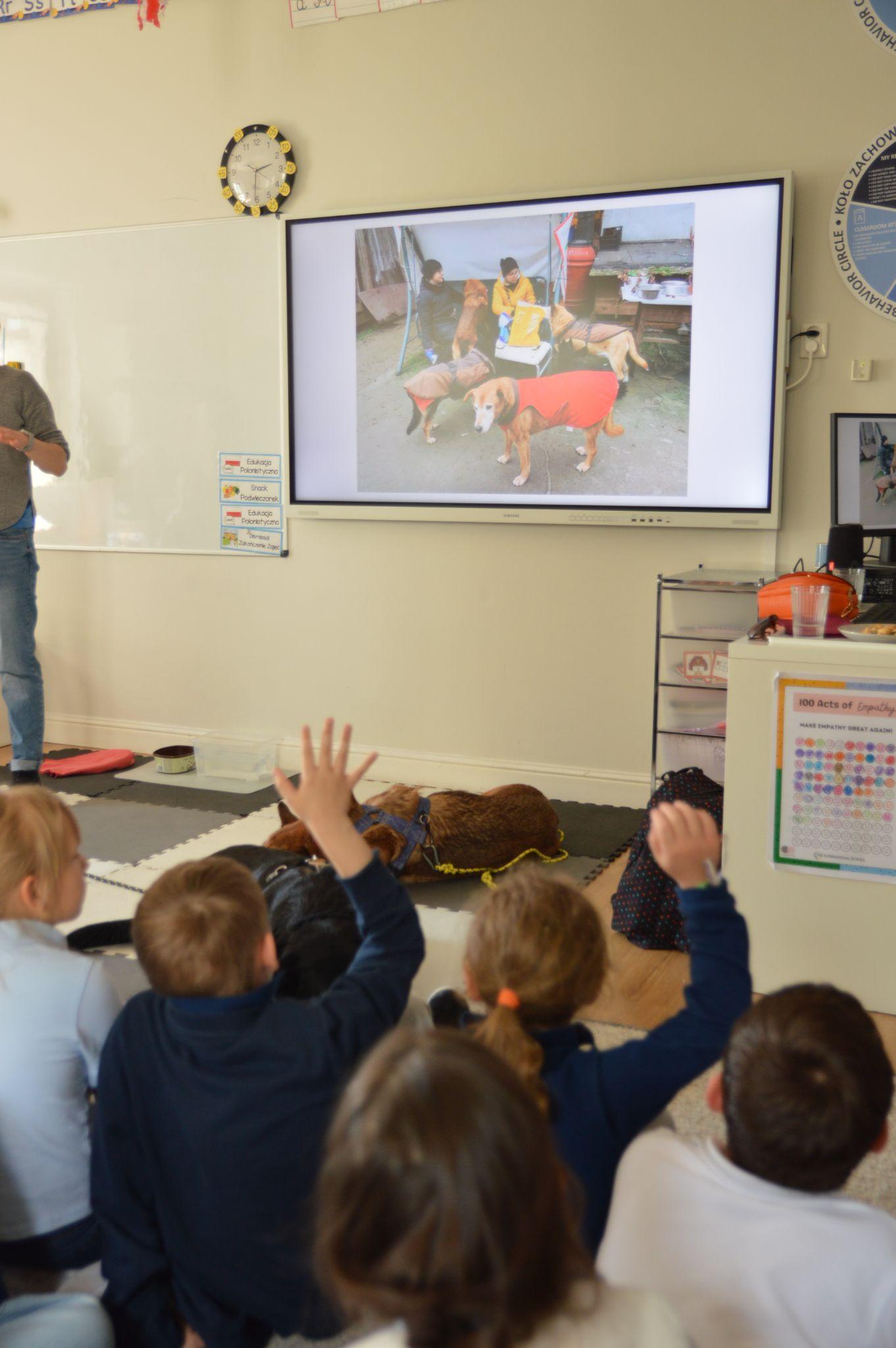 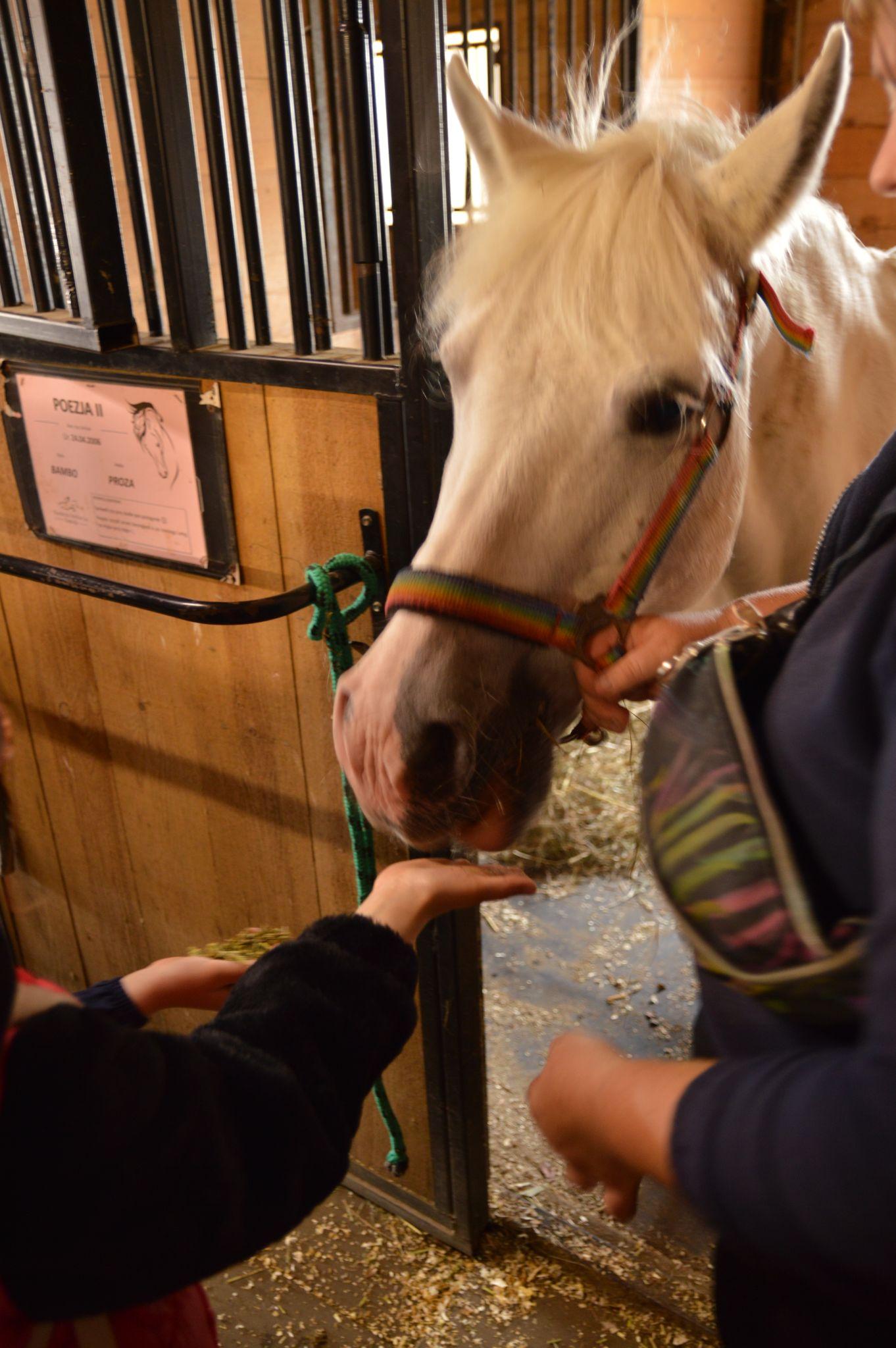 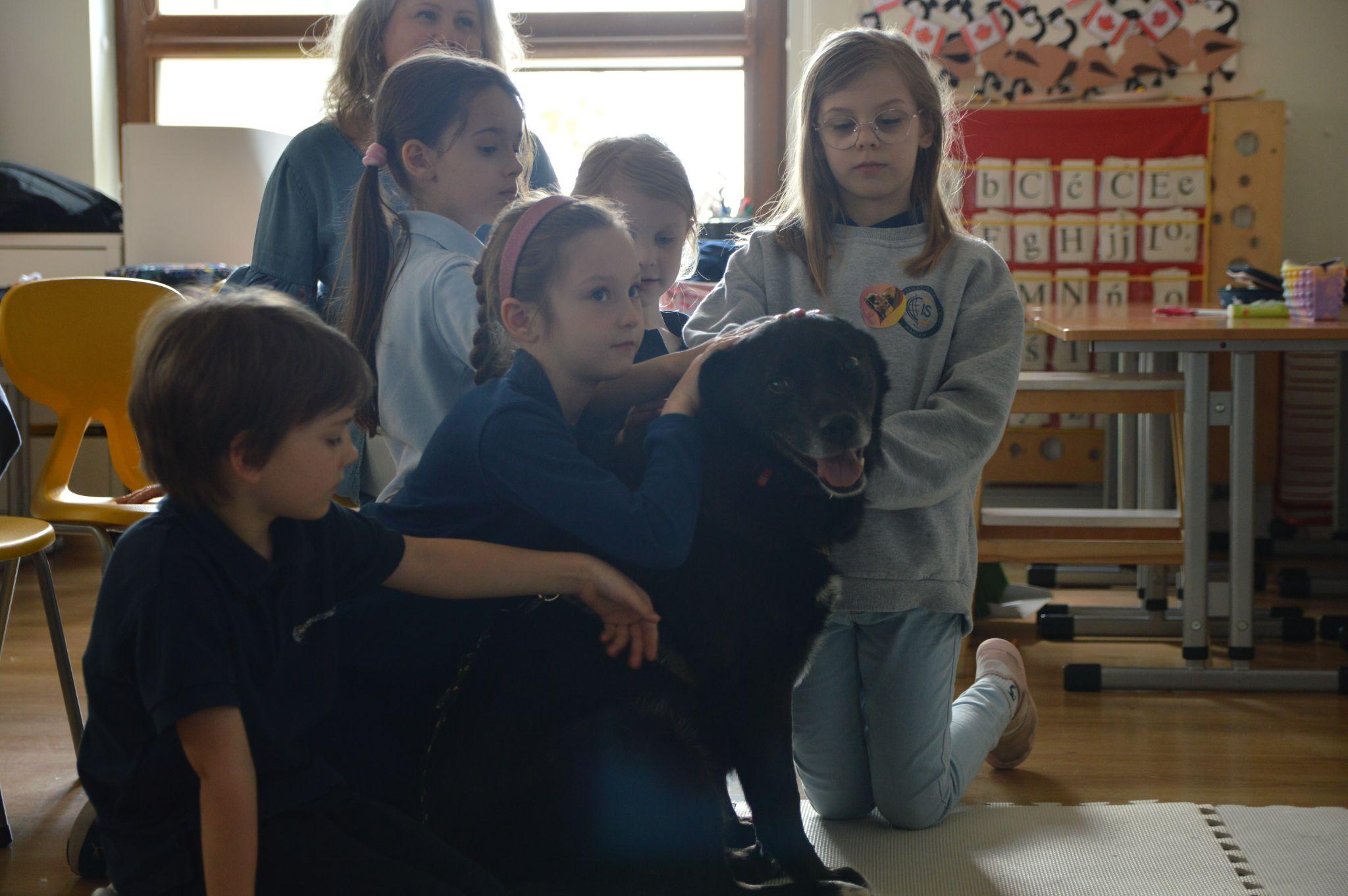 Szykujemy niespodzianki na Dzień Mamy
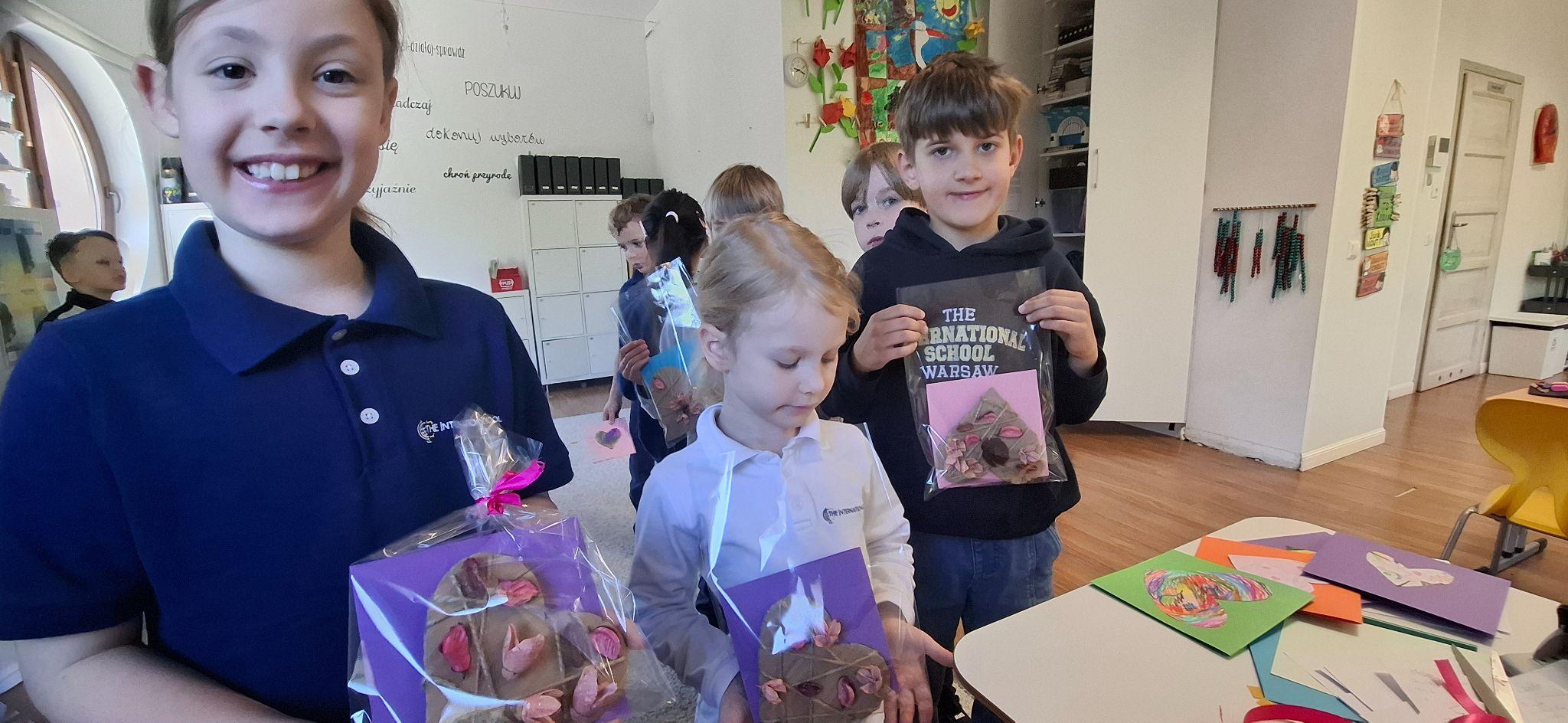 Wytrwali Pożeracze Liter
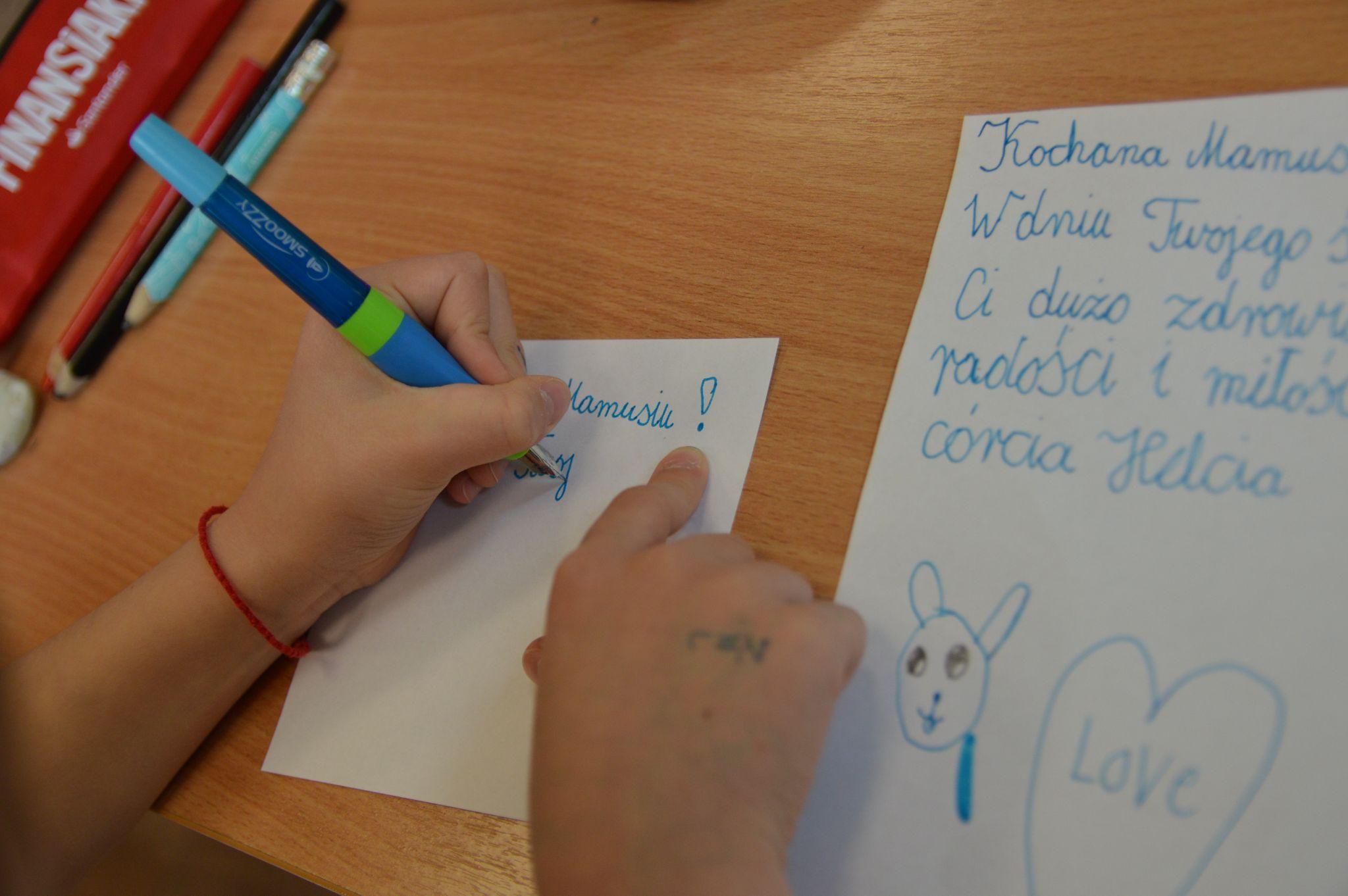 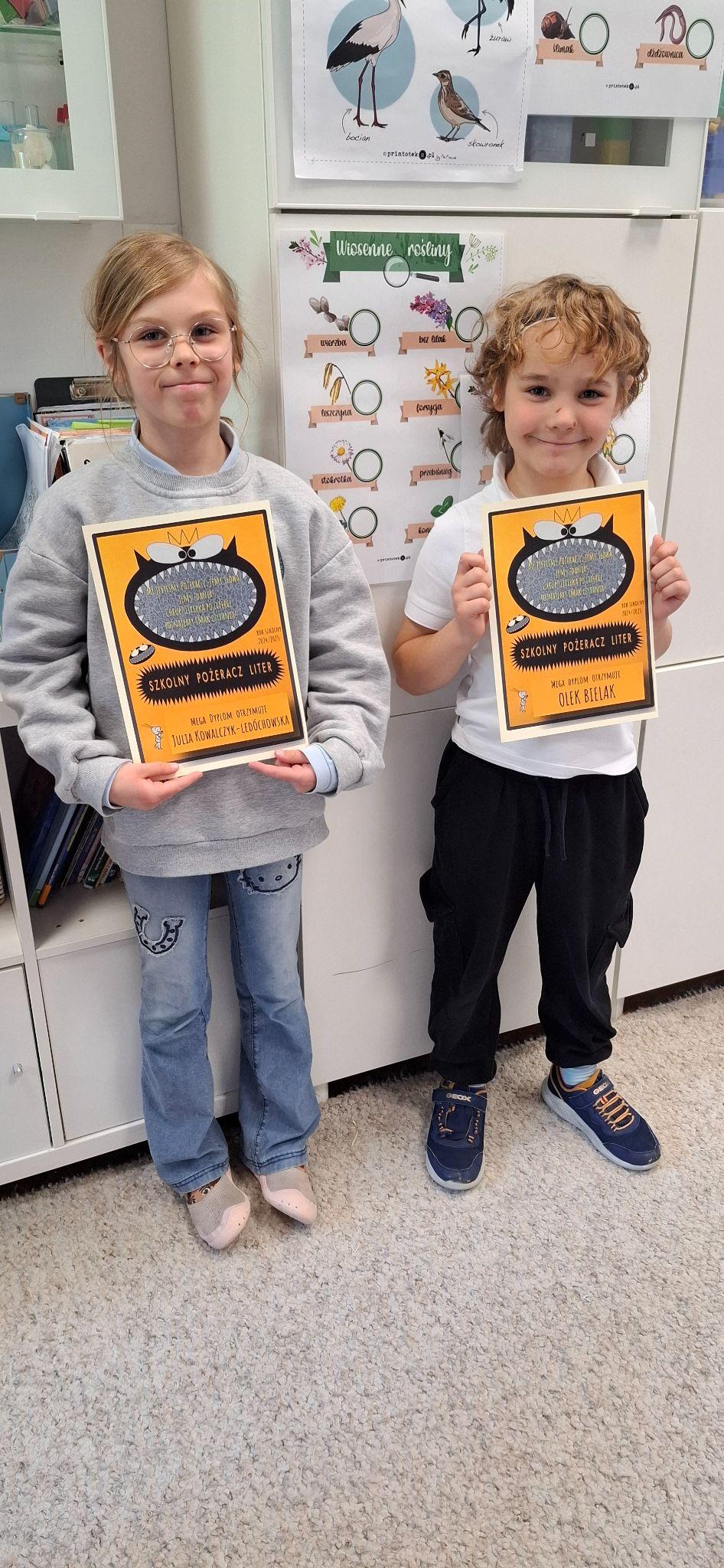 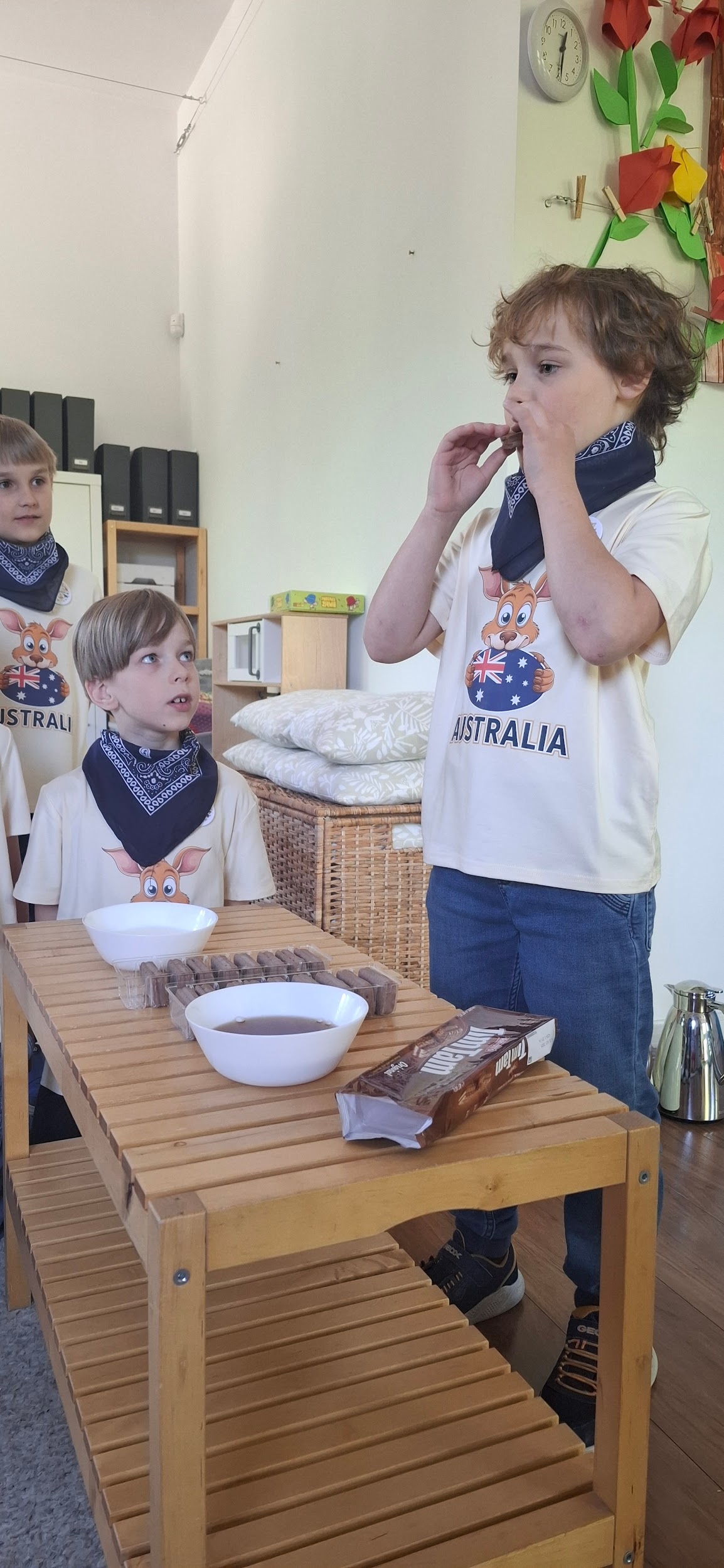 Jak smakują australijskie Tim Tamy?
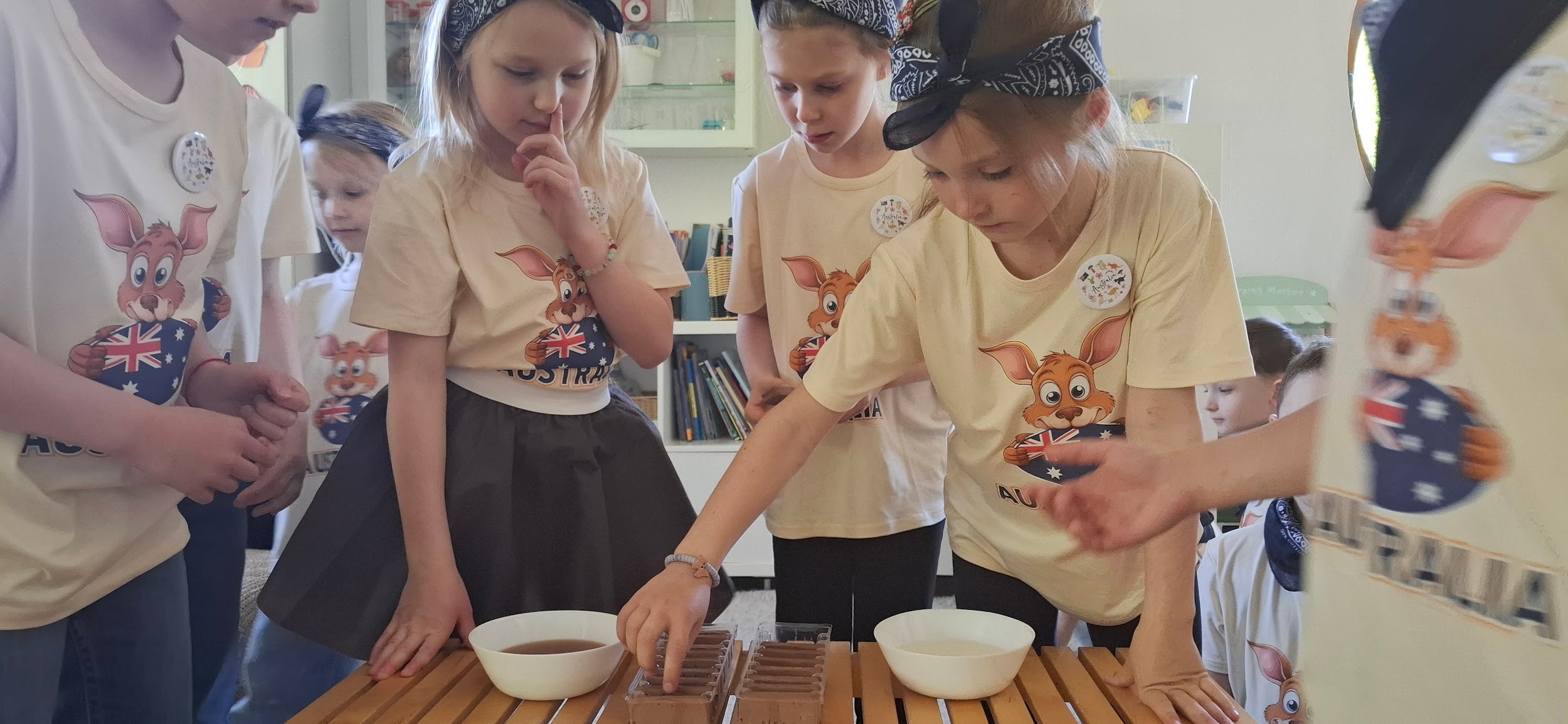